Autism: Inclusive Practice
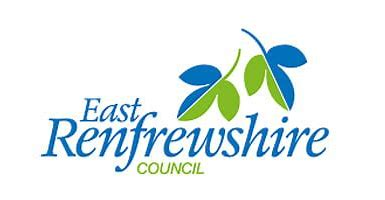 East Renfrewshire Educational Psychology Service
Seminar Three
Supporting an anxiety-based need for control
The need for control
Controlling/ behaviour
Anxiety
/Feeling unsafe
The environment is unpredicatable
I don’t trust you
I don’t know what is expected of me
Why do I need to this?
I don’t know what will happen next
I can’t cope with ‘failing’
Past experiences
[Speaker Notes: Pot lid- controlling behaviour is their strategy for managing  the anxiety that is bubbling underneath]
When demands become intolerable
The Amygdala Hijack
“Pathological demand avoidance (PDA) is increasingly, but not universally, accepted as a behaviour profile that is seen in some individuals on the autism spectrum.
driven to avoid everyday demands and expectations to an extreme extent. This demand avoidant behaviour is rooted in an anxiety-based need to be in control.”

NAS 2017
Pathological Demand Avoidance (PDA)
A PDA Profile
Obsessively resistant to the demands of everyday life 
Uses social strategies as part of avoidance, eg distracting, giving excuses
Appears sociable, but lacks understanding
Experiences excessive mood swings and impulsivity 
Appears comfortable in role play and pretence
Displays obsessive behaviour that is often focused on other people.    

Can appear controlling and dominating, especially when they feel anxious.
Can also be enigmatic and charming when they feel secure and in control.
Aiming to avoid strengthening habitual avoidance behaviours
Support the development of new relationships and routines which provide opportunities to gradually increase the child’s tolerance of demands
Strategies that work tend to be almost counter intuitive to the approaches we would recommend for children with ASD
Meeting the need for control
Give an instruction or forced choice and continue with another task in order to reduce pressure and give time to process the request. 

When a request is triggering distress give physical space and time before offering an acceptable compromise. Keep language basic and don’t enter into long negotiation.

Remember often the reason child is giving for not doing the task will not be the reason, the ‘reason’ for non-compliance is anxiety around the task or the lack of control he feels through agreeing to do something an adult has asked.
Meeting the need for control
Meeting the need for control
Recognise that anxiety is driving the avoidance and respond as such
Choose your battles – Non negotiables best reserved for health and safety rules, everything else be flexible.
(If a non negotiable rule has been broken, logical consequences are put in place (refer to rules of the system rather than relational harm)
Give instructions or prompts in a general way and avoid using child’s name where possible e.g. “I wonder if someone might be able to help me do this…”, “Can everyone at this group make sure you have written the heading and date”.
Use planned ignoring, diversion and distraction 
Instructions should be indirect and non-confrontational.  An ‘asking without asking’ approach is best e.g. ‘let’s see if we can get this finished before break‘.
Disguise expectations by offering two choices (with the same objective)

Depersonalise requests by using visuals or agreed signals for basic instructions such as good listening, raise hand etc.

Timers and countdowns may be provide pressure.  Use natural endings when a task has to be finished, when this line is complete, when you are finished with that colour…or what part of the task/how much of your time would you like to save for later?

Use roles and responsibilities to give a sense of control 

Use interests but don’t make it explicitly for them

Let them ‘be teacher’ to assess knowledge – would anyone like to sit in my chair

Use humour, be silly, model getting it wrong

Mix it up, novelty works, react in a way they are not expecting

Energetic, fast pace delivery
Meeting the need for control